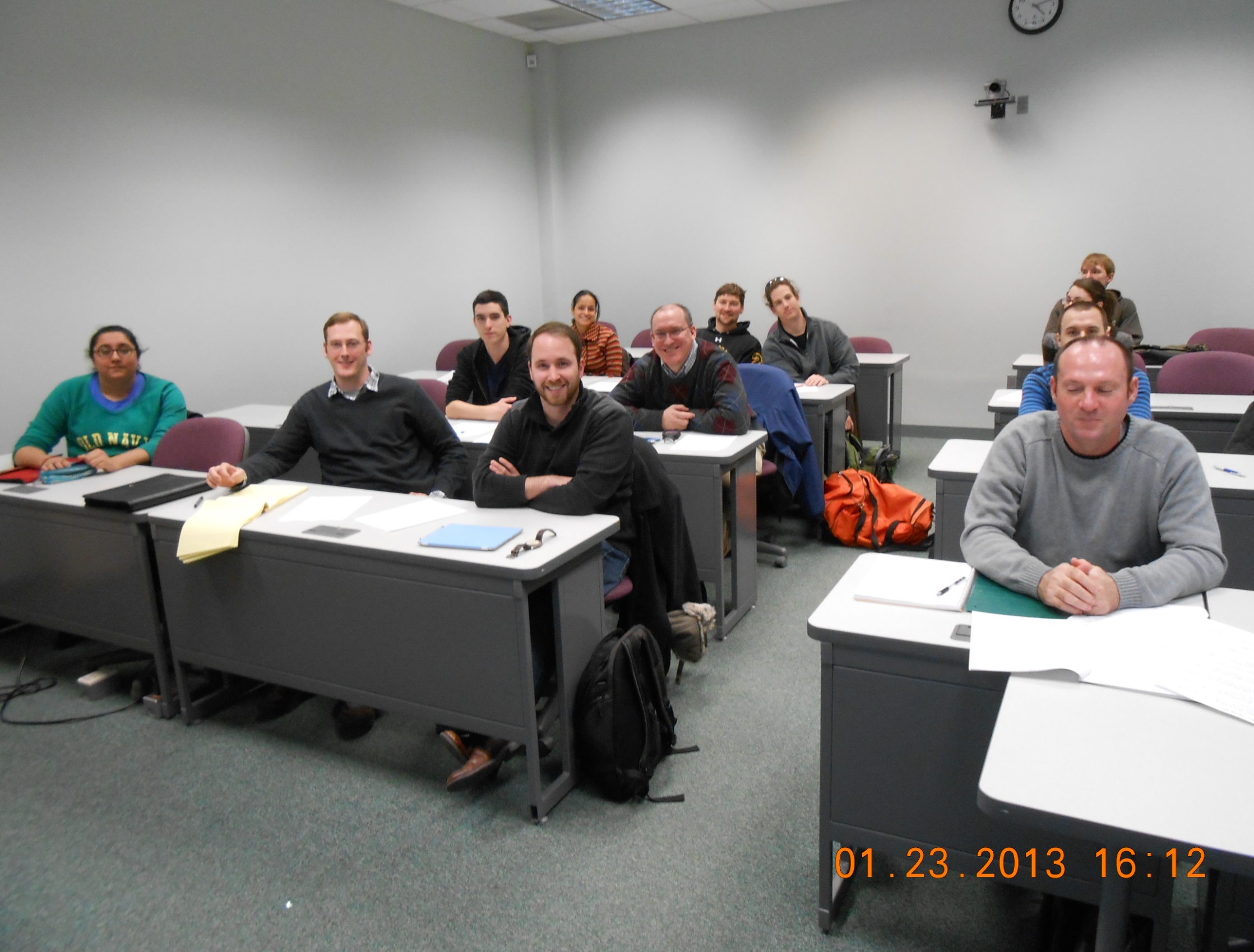 Abhijot Kaur
Veronica
Sharma
Kevin
Adams
Curtis Mason
Sam
Steiner
Drew Merkle
Dylan
Kilpatrick
Preston Thomas
Grace Shin
Jonathan
Dooley
Ben Johnson
Patrick
Kenny
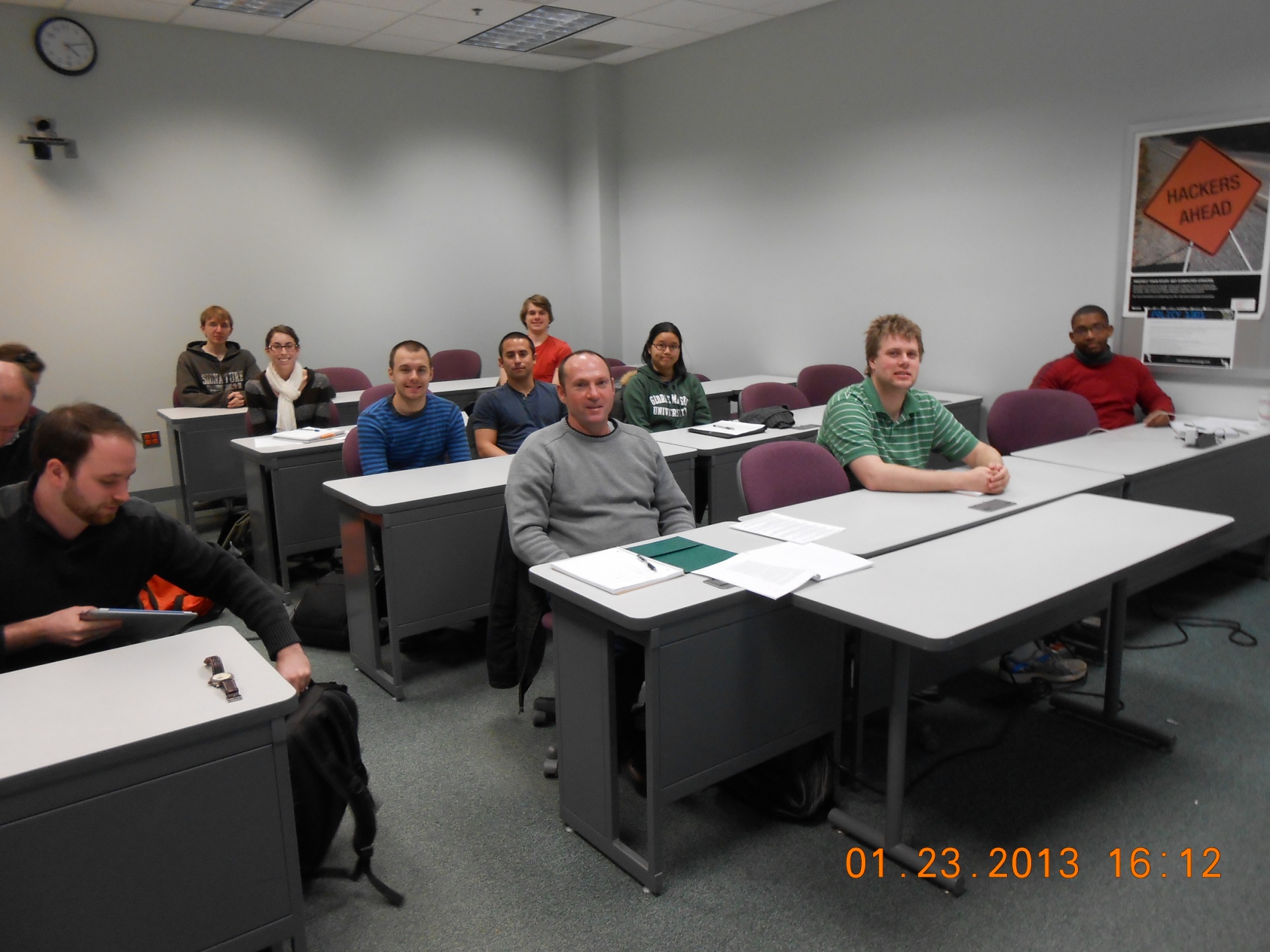 Steven
Brown
Tom
Roltsch
Sean
Oliver
Katelyn Fariss
Grace 
Shin
Michael
Dadok